Автоматизация звука Ш в словах и предложениях.
Цель: автоматизировать звук Ш в словах и предложениях; развивать  фонематический слух; активизировать глагольный словарь и словарь признаков; совершенствовать грамматический строй.
1. Развитие фонематического слуха детей.
Повторить только слова со звуком Ш в конце слова.

Шмель, камыш, суша, финиш, душ, ошибка, выигрыш, парашют, глушь, штраф, гуашь, детеныш, мартышка, пышный, шанс, змееныш, фишка, шпион, грош, капюшон, ветошь.
2Работа в тетрадях.Назвать и раскрасить картинки в которых есть звук Ш
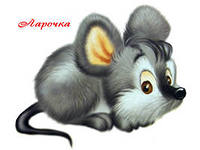 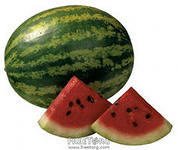 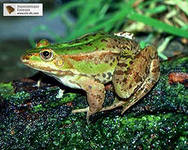 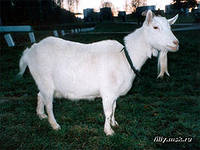 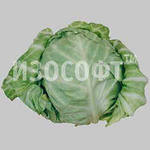 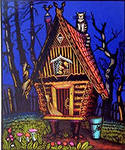 Задать вопрос к каждой картинке: кто? Или что?
«Что?» – 




«Кто» - мышь
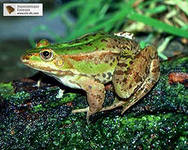 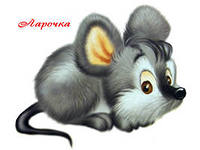 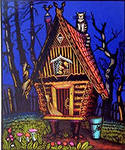 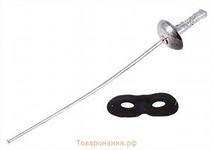 3. Дополнительные заданияПодобрать  к названным картинкам слова – признаки и слова – действия.
Шпага (какая?) - …. Острая
Шпага (что делает?) - … колет
Мышь (какая?) - …. Шустрая
Мышь ( что делает?) - …. Шуршит
Лягушка (какая?) - …..
Лягушка (что делает?) - …..
Избушка (какая?) - …..
Избушка (что делает?) - ….

Произнеси полученные фразы целиком.
Острая шпага колит. Шустрая мышь шуршит.
Отгадай загадку.
В уголочке за печушкой                     
Шуршат резвые девчушки,
Любят сухари и пышки,
А зовут девчушок …..                               
                                         


Назвать все лова со звуком Ш
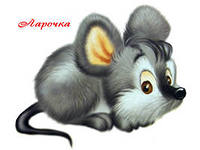 Выучить стих  наизусть
Мышь как мышь,
Сама с вершок!
Влезла мышка на мешок.
Позвала к себе мышат – 
Пусть крупою пошуршат!
Пошуршать бы пошуршали!
Только кошки помешали…
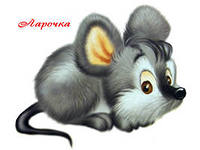 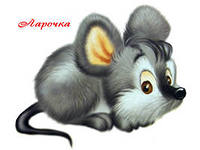 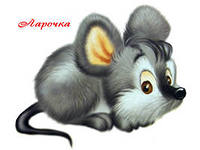